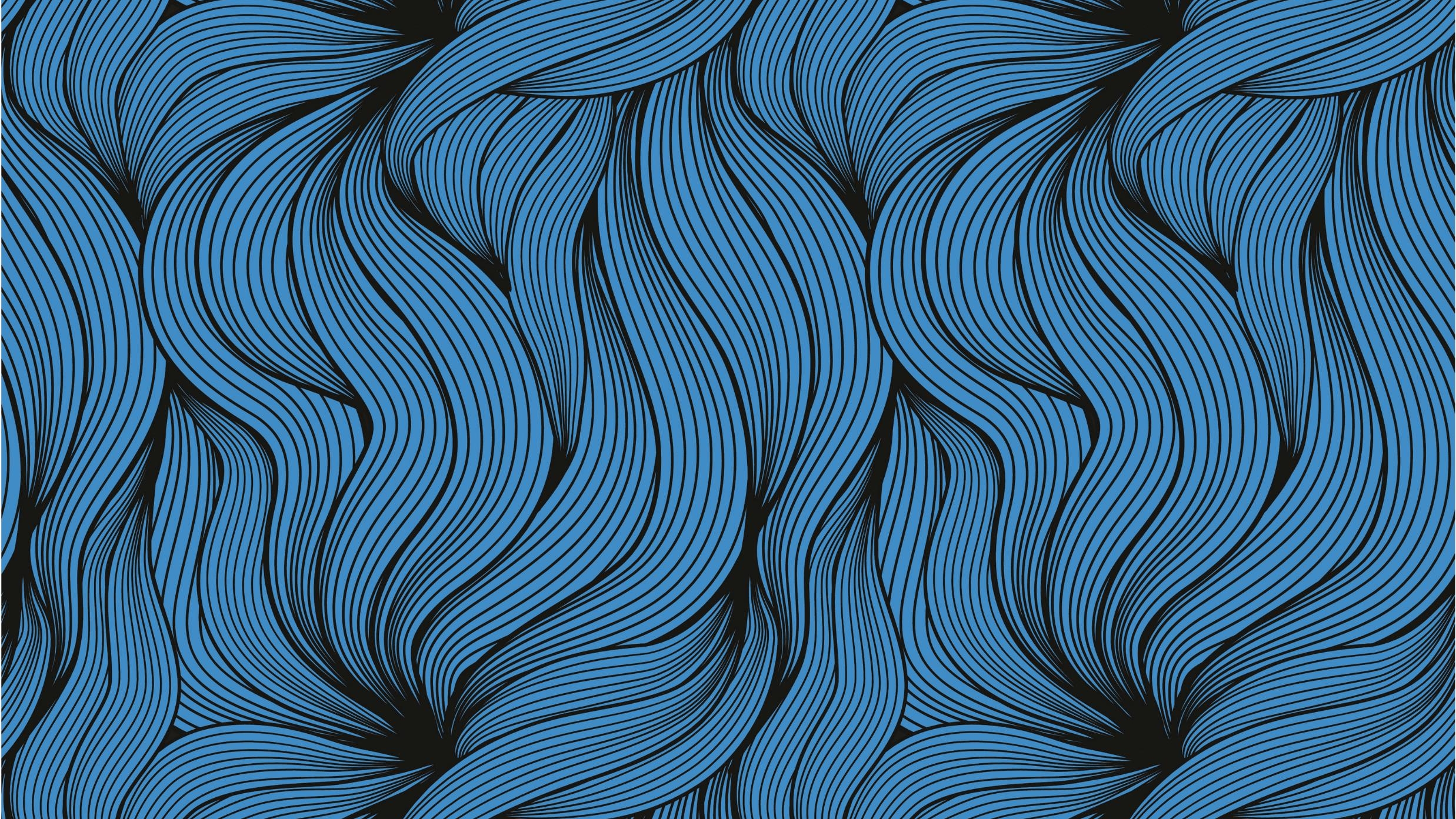 Perícias Previdenciárias
Vanessa Vieira de Mello
Perícia domiciliar
Art. 15, § 6º da Lei nº 10.741/2003 – alterado pela Lei nº 12.896/2013 –assegura atendimento domiciliar pela perícia médica do Instituto Nacional do Seguro Social,
Perícia domiciliar
pelo serviço público de saúde ou pelo serviço privado de saúde, contratado ou conveniado, que integre o SUS.
Incapacidade, para Savaris
“... A incapacidade se relaciona com a prática de vida de determinada pessoa e não com um conceito exclusivamente clínico-biológico, em uma perspectiva abstrata”.
[Speaker Notes: Página 564 do livro de “Direito Processual Previdenciário”, 10ª edição.]
Ponto essencial nos processos em que se verifique existência ou preservação de incapacidade para o trabalho. 
Vinculação com a coisa julgada.
Conceito de incapacidade laborativa – Manual de Perícia Médica do INSS
Incapacidade – conceito normativo
Incapacidade laborativa é a impossibilidade de desempenho das funções específicas de uma atividade, função ou ocupação habi-tualmente exercida pelo segurado, em consequência de alterações morfopsi-cofisiológicas provocadas por doença ou acidente.
Súmula 47 da TNU
“Uma vez reconhecida a incapacidade parcial para o trabalho, o juiz deve analisar as condições pessoais e sociais do segurado para a concessão de aposentadoria por incapacidade permanente”.
STJ – linha idêntica à da TNU
Com efeito, é firme o entendimento nesta Corte de Justiça de que a concessão da aposentadoria por invalidez deve considerar, além dos elementos previstos no art. 42 da Lei n. 8.213/91,
[Speaker Notes: AGRAVO EM RECURSO ESPECIAL Nº 283.029 - SP (2013/0007488-1) RELATOR : MINISTRO HUMBERTO MARTINS AGRAVANTE : IVONE FABRÍCIO ARAÚJO ADVOGADO : EDUARDO FABIAN CANOLA AGRAVADO : INSTITUTO NACIONAL DO SEGURO SOCIAL - INSS ADVOGADO : PROCURADORIA-GERAL FEDERAL - PGF PREVIDENCIÁRIO. APOSENTADORIA POR INVALIDEZ. INCAPACIDADE PARCIAL. TRABALHADOR BRAÇAL. CONSIDERAÇÃO DOS ASPECTOS SÓCIO-ECONÔMICOS, PROFISSIONAIS E CULTURAIS. ENTENDIMENTO DO TRIBUNAL DE ORIGEM EM DISSONÂNCIA COM A JURISPRUDÊNCIA DESTA CORTE. AGRAVO CONHECIDO. RECURSO ESPECIAL PROVIDO. DECISÃO Vistos. Cuida-se de agravo interposto por IVONE FABRÍCIO ARAÚJO a desfavor da decisão que obstou a subida de recurso especial, em demanda na qual se discute aposentadoria por invalidez. Extrai-se dos autos que a agravante interpôs recurso especial, com fundamento no art. 105, III, a e c, da Constituição Federal, contra acórdão do Tribunal de Justiça do Estado de São Paulo que deu parcial provimento à remessa oficial e ao recurso de apelação do agravado, nos termos da seguinte ementa (fl. 200, e-STJ): "1. Presentes o nexo causal e a incapacidade laborativa parcial e permanente, de rigor a outorga do auxílio-acidente, no caso, a partir da juntada do laudo pericial, momento, do início da contagem dos juros. 2. A verba honorária deve estar afinada com a Súmula 111, do Superior Tribunal de Justiça" Os embargos de declaração foram rejeitados (fl. 217/222, e-STJ). No recurso especial, a agravante alega violação do art. 42 da Lei n. 8.213/91. Sustenta, em síntese, que, no caso dos autos, não foram considerados todos os requisitos necessários para se verificar a possibilidade de concessão do benefício, visto que levou-se em conta apenas a perícia médica, sem aquilatar os fatores sócio-econômicos e culturais da segurada. Aponta divergência jurisprudencial. Sem contrarrazões ao recurso especial (fl. 241, e-STJ). Sobreveio o juízo de admissibilidade negativo na instância de origem (fls. 242/243, e-STJ), o que ensejou a interposição do presente agravo. Não apresentada contraminuta do agravo (fl. 260, e-STJ). É, no essencial, o relatório. Atendidos os pressupostos de admissibilidade do agravo, passo ao exame do recurso especial. Assiste razão à agravante. Com efeito, é firme o entendimento nesta Corte de Justiça de que a concessão da aposentadoria por invalidez deve considerar, além dos elementos previstos no art. 42 da Lei n. 8.213/91, os aspectos sócio-econômicos, profissionais e culturais do segurado, ainda que o laudo pericial apenas tenha concluído pela sua incapacidade parcial para o trabalho. Nesse sentido: "PREVIDENCIÁRIO. APOSENTADORIA POR INVALIDEZ. ART. 42 DA LEI 8.213/91. REEXAME DOS REQUISITOS PARA CONCESSÃO DO BENEFÍCIO. ANÁLISE DE MATÉRIA FÁTICO-PROBATÓRIA. IMPOSSIBILIDADE. INCIDÊNCIA DA SÚMULA 7/STJ. DECISÃO MANTIDA PELOS SEUS PRÓPRIOS FUNDAMENTOS. AGRAVO REGIMENTAL DESPROVIDO. I - A aposentadoria por invalidez, regulamentada pelo art. 42, da Lei nº 8.213/91 é concedida ao segurado, uma vez cumprida, quando for o caso, a carência exigida, quando for esse considerado incapaz e insusceptível de reabilitação para o exercício de atividade que lhe garanta a subsistência. II - Tendo as instâncias de origem fundamentado suas razões nos elementos probatórios colacionados aos autos, que, por sua vez, atendem ao comando normativo da matéria, sua revisão, nessa seara recursal, demandaria a análise de matéria fático-probatória. Incidência do óbice elencado na Súmula n.º 07/STJ. III - Esta Corte registra precedentes no sentido de que a concessão da aposentadoria por invalidez deve considerar não apenas os elementos previstos no art. 42 da Lei nº 8.213/91, mas também aspectos sócio-econômicos, profissionais e culturais do segurado, ainda que o laudo pericial tenha concluído pela incapacidade somente parcial para o trabalho. IV - Agravo regimental desprovido." ( AgRg no Ag 1.425.084/MG, Rel. Min. Gilson Dipp, Quinta Turma, julgado em 17.4.2012, DJe 23.4.2012.) "AGRAVO REGIMENTAL. PREVIDENCIÁRIO. APOSENTADORIA POR INVALIDEZ. NÃO VINCULAÇÃO AO LAUDO PERICIAL. OUTROS ELEMENTOS CONSTANTES DOS AUTOS. PRINCÍPIO DO LIVRE CONVENCIMENTO. INCAPACIDADE DEFINITIVA. CUMPRIMENTO DE REQUISITO LEGAL. SÚMULA Nº 7/STJ. 1. A jurisprudência do Superior Tribunal de Justiça é firme no sentido de que o magistrado não está adstrito ao laudo, devendo considerar também aspectos sócio-econômicos, profissionais e culturais do segurado a fim de aferir-lhe a possibilidade ou não, de retorno ao trabalho, ou de sua inserção no mercado de trabalho, mesmo porque a invalidez laborativa não é meramente o resultado de uma disfunção orgânica, mas uma somatória das condições de saúde e pessoais de cada indivíduo. 2. Havendo a Corte regional concluído pela presença das condições necessárias à concessão do benefício, com base em outros elementos constantes dos autos, suficientes à formação de sua convicção, modificar tal entendimento, importaria em desafiar a orientação fixada pela Súmula nº 7 do Superior Tribunal de Justiça. 3. Agravo regimental a que se nega provimento."( AgRg no AREsp 81.329/PR, Rel. Min. Marco Aurélio Bellizze, Quinta Turma, julgado em 14.2.2012, DJe 1º.3.2012.)"AGRAVO REGIMENTAL NO AGRAVO DE INSTRUMENTO. A ALEGADA CONTRARIEDADE A DISPOSITIVOS INFRACONSTITUCIONAIS NÃO RESTOU CONFIGURADA. DISSÍDIO NÃO DEMONSTRADO NOS MOLDES REGIMENTAIS. APOSENTADORIA POR INVALIDEZ. 1. O agravante não trouxe argumentos novos capazes de infirmar os fundamentos que alicerçaram a decisão agravada, razão que enseja a negativa de provimento ao agravo regimental. 2. 'Para se chegar à conclusão diversa do Tribunal a quo, faz-se necessário o revolvimento do conjunto fático-probatório dos autos, providência vedada pela Súmula 7/STJ'. (Precedente: AgRg no Ag 688.221/PR, Relatora Ministra MARIA THEREZA DE ASSIS MOURA, DJ de 27/8/2007.) 3. Com relação à concessão de aposentadoria por invalidez, este Superior Tribunal de Justiça possui entendimento no sentido da desnecessidade da vinculação do magistrado à prova pericial, se existentes outros elementos nos autos aptos à formação do seu convencimento, podendo, inclusive, concluir pela incapacidade permanente do segurado em exercer qualquer atividade laborativa, não obstante a perícia conclua pela incapacidade parcial. (Precedente: AgRg no Ag 1102739/GO, Rel. Ministro OG FERNANDES, SEXTA TURMA, DJe 09/11/2009) 4. O alegado dissídio jurisprudencial não restou demonstrado nos moldes legal e regimentalmente exigidos (arts. 541, parágrafo único, do Código de Processo Civil e 255 e §§ do Regimento). 5. Agravo regimental a que se nega provimento." ( AgRg no Ag 1.420.849/PB, Rel. Desembargador Vasco Della Giustina (convocado do TJ/RS), Sexta Turma, julgado em 17.11.2011, DJe 28.11.2011.) No caso dos autos, conforme consignado no próprio acórdão recorrido, a recorrente é auxiliar de montagem e auxiliar de pesponto para empresas do ramo de calçados, e de acordo com o laudo pericial há nexo causal entre a atividade desenvolvida e a doença desenvolvida. Além do mais, é possível extrair-se dos autos que a recorrente já não é jovem, contando com 45 anos de idade e baixo grau de escolaridade. Desse modo, faz-se necessária a reforma do decisum, em razão de sua dissonância com a jurisprudência desta Corte Superior. Ante o exposto, com fundamento no art. 544, § 4º, inciso II, alínea c, do CPC, conheço do agravo e dou provimento ao recurso especial para restabelecer a sentença. Publique-se. Intimem-se. Brasília (DF), 14 de fevereiro de 2013. MINISTRO HUMBERTO MARTINS Relator
(STJ - AREsp: 283029 SP 2013/0007488-1, Relator: Ministro HUMBERTO MARTINS, Data de Publicação: DJ 20/02/2013)]
STJ – linha idêntica à da TNU
os aspectos sócio-econômicos, profissionais e culturais do segurado, ainda que o laudo pericial apenas tenha concluído pela sua incapacidade parcial para o trabalho.
[Speaker Notes: AGRAVO EM RECURSO ESPECIAL Nº 283.029 - SP (2013/0007488-1) RELATOR : MINISTRO HUMBERTO MARTINS AGRAVANTE : IVONE FABRÍCIO ARAÚJO ADVOGADO : EDUARDO FABIAN CANOLA AGRAVADO : INSTITUTO NACIONAL DO SEGURO SOCIAL - INSS ADVOGADO : PROCURADORIA-GERAL FEDERAL - PGF PREVIDENCIÁRIO. APOSENTADORIA POR INVALIDEZ. INCAPACIDADE PARCIAL. TRABALHADOR BRAÇAL. CONSIDERAÇÃO DOS ASPECTOS SÓCIO-ECONÔMICOS, PROFISSIONAIS E CULTURAIS. ENTENDIMENTO DO TRIBUNAL DE ORIGEM EM DISSONÂNCIA COM A JURISPRUDÊNCIA DESTA CORTE. AGRAVO CONHECIDO. RECURSO ESPECIAL PROVIDO. DECISÃO Vistos. Cuida-se de agravo interposto por IVONE FABRÍCIO ARAÚJO a desfavor da decisão que obstou a subida de recurso especial, em demanda na qual se discute aposentadoria por invalidez. Extrai-se dos autos que a agravante interpôs recurso especial, com fundamento no art. 105, III, a e c, da Constituição Federal, contra acórdão do Tribunal de Justiça do Estado de São Paulo que deu parcial provimento à remessa oficial e ao recurso de apelação do agravado, nos termos da seguinte ementa (fl. 200, e-STJ): "1. Presentes o nexo causal e a incapacidade laborativa parcial e permanente, de rigor a outorga do auxílio-acidente, no caso, a partir da juntada do laudo pericial, momento, do início da contagem dos juros. 2. A verba honorária deve estar afinada com a Súmula 111, do Superior Tribunal de Justiça" Os embargos de declaração foram rejeitados (fl. 217/222, e-STJ). No recurso especial, a agravante alega violação do art. 42 da Lei n. 8.213/91. Sustenta, em síntese, que, no caso dos autos, não foram considerados todos os requisitos necessários para se verificar a possibilidade de concessão do benefício, visto que levou-se em conta apenas a perícia médica, sem aquilatar os fatores sócio-econômicos e culturais da segurada. Aponta divergência jurisprudencial. Sem contrarrazões ao recurso especial (fl. 241, e-STJ). Sobreveio o juízo de admissibilidade negativo na instância de origem (fls. 242/243, e-STJ), o que ensejou a interposição do presente agravo. Não apresentada contraminuta do agravo (fl. 260, e-STJ). É, no essencial, o relatório. Atendidos os pressupostos de admissibilidade do agravo, passo ao exame do recurso especial. Assiste razão à agravante. Com efeito, é firme o entendimento nesta Corte de Justiça de que a concessão da aposentadoria por invalidez deve considerar, além dos elementos previstos no art. 42 da Lei n. 8.213/91, os aspectos sócio-econômicos, profissionais e culturais do segurado, ainda que o laudo pericial apenas tenha concluído pela sua incapacidade parcial para o trabalho. Nesse sentido: "PREVIDENCIÁRIO. APOSENTADORIA POR INVALIDEZ. ART. 42 DA LEI 8.213/91. REEXAME DOS REQUISITOS PARA CONCESSÃO DO BENEFÍCIO. ANÁLISE DE MATÉRIA FÁTICO-PROBATÓRIA. IMPOSSIBILIDADE. INCIDÊNCIA DA SÚMULA 7/STJ. DECISÃO MANTIDA PELOS SEUS PRÓPRIOS FUNDAMENTOS. AGRAVO REGIMENTAL DESPROVIDO. I - A aposentadoria por invalidez, regulamentada pelo art. 42, da Lei nº 8.213/91 é concedida ao segurado, uma vez cumprida, quando for o caso, a carência exigida, quando for esse considerado incapaz e insusceptível de reabilitação para o exercício de atividade que lhe garanta a subsistência. II - Tendo as instâncias de origem fundamentado suas razões nos elementos probatórios colacionados aos autos, que, por sua vez, atendem ao comando normativo da matéria, sua revisão, nessa seara recursal, demandaria a análise de matéria fático-probatória. Incidência do óbice elencado na Súmula n.º 07/STJ. III - Esta Corte registra precedentes no sentido de que a concessão da aposentadoria por invalidez deve considerar não apenas os elementos previstos no art. 42 da Lei nº 8.213/91, mas também aspectos sócio-econômicos, profissionais e culturais do segurado, ainda que o laudo pericial tenha concluído pela incapacidade somente parcial para o trabalho. IV - Agravo regimental desprovido." ( AgRg no Ag 1.425.084/MG, Rel. Min. Gilson Dipp, Quinta Turma, julgado em 17.4.2012, DJe 23.4.2012.) "AGRAVO REGIMENTAL. PREVIDENCIÁRIO. APOSENTADORIA POR INVALIDEZ. NÃO VINCULAÇÃO AO LAUDO PERICIAL. OUTROS ELEMENTOS CONSTANTES DOS AUTOS. PRINCÍPIO DO LIVRE CONVENCIMENTO. INCAPACIDADE DEFINITIVA. CUMPRIMENTO DE REQUISITO LEGAL. SÚMULA Nº 7/STJ. 1. A jurisprudência do Superior Tribunal de Justiça é firme no sentido de que o magistrado não está adstrito ao laudo, devendo considerar também aspectos sócio-econômicos, profissionais e culturais do segurado a fim de aferir-lhe a possibilidade ou não, de retorno ao trabalho, ou de sua inserção no mercado de trabalho, mesmo porque a invalidez laborativa não é meramente o resultado de uma disfunção orgânica, mas uma somatória das condições de saúde e pessoais de cada indivíduo. 2. Havendo a Corte regional concluído pela presença das condições necessárias à concessão do benefício, com base em outros elementos constantes dos autos, suficientes à formação de sua convicção, modificar tal entendimento, importaria em desafiar a orientação fixada pela Súmula nº 7 do Superior Tribunal de Justiça. 3. Agravo regimental a que se nega provimento."( AgRg no AREsp 81.329/PR, Rel. Min. Marco Aurélio Bellizze, Quinta Turma, julgado em 14.2.2012, DJe 1º.3.2012.)"AGRAVO REGIMENTAL NO AGRAVO DE INSTRUMENTO. A ALEGADA CONTRARIEDADE A DISPOSITIVOS INFRACONSTITUCIONAIS NÃO RESTOU CONFIGURADA. DISSÍDIO NÃO DEMONSTRADO NOS MOLDES REGIMENTAIS. APOSENTADORIA POR INVALIDEZ. 1. O agravante não trouxe argumentos novos capazes de infirmar os fundamentos que alicerçaram a decisão agravada, razão que enseja a negativa de provimento ao agravo regimental. 2. 'Para se chegar à conclusão diversa do Tribunal a quo, faz-se necessário o revolvimento do conjunto fático-probatório dos autos, providência vedada pela Súmula 7/STJ'. (Precedente: AgRg no Ag 688.221/PR, Relatora Ministra MARIA THEREZA DE ASSIS MOURA, DJ de 27/8/2007.) 3. Com relação à concessão de aposentadoria por invalidez, este Superior Tribunal de Justiça possui entendimento no sentido da desnecessidade da vinculação do magistrado à prova pericial, se existentes outros elementos nos autos aptos à formação do seu convencimento, podendo, inclusive, concluir pela incapacidade permanente do segurado em exercer qualquer atividade laborativa, não obstante a perícia conclua pela incapacidade parcial. (Precedente: AgRg no Ag 1102739/GO, Rel. Ministro OG FERNANDES, SEXTA TURMA, DJe 09/11/2009) 4. O alegado dissídio jurisprudencial não restou demonstrado nos moldes legal e regimentalmente exigidos (arts. 541, parágrafo único, do Código de Processo Civil e 255 e §§ do Regimento). 5. Agravo regimental a que se nega provimento." ( AgRg no Ag 1.420.849/PB, Rel. Desembargador Vasco Della Giustina (convocado do TJ/RS), Sexta Turma, julgado em 17.11.2011, DJe 28.11.2011.) No caso dos autos, conforme consignado no próprio acórdão recorrido, a recorrente é auxiliar de montagem e auxiliar de pesponto para empresas do ramo de calçados, e de acordo com o laudo pericial há nexo causal entre a atividade desenvolvida e a doença desenvolvida. Além do mais, é possível extrair-se dos autos que a recorrente já não é jovem, contando com 45 anos de idade e baixo grau de escolaridade. Desse modo, faz-se necessária a reforma do decisum, em razão de sua dissonância com a jurisprudência desta Corte Superior. Ante o exposto, com fundamento no art. 544, § 4º, inciso II, alínea c, do CPC, conheço do agravo e dou provimento ao recurso especial para restabelecer a sentença. Publique-se. Intimem-se. Brasília (DF), 14 de fevereiro de 2013. MINISTRO HUMBERTO MARTINS Relator
(STJ - AREsp: 283029 SP 2013/0007488-1, Relator: Ministro HUMBERTO MARTINS, Data de Publicação: DJ 20/02/2013)]
Incapacidade Social
Súmula 78 da TNU: 
“Comprovado que o requerente de benefício é portador do vírus HIV, cabe ao julgador verificar as condições pessoais, sociais, econômicas e culturais,
Incapacidade Social
de forma a analisar a incapacidade em sentido amplo, em face da elevada estigmatização social da doença”.
Nova perícia
Possibilidade de convocação do segurado, a qualquer momento, para avaliação das condições que ensejaram o afastamento ou a aposentadoria, concedida no âmbito judicial ou administrativo.
Reabilitação profissional
Art. 46 da Lei nº 8.213/91 – necessidade de submissão a tratamento de reabilitação profissional a cargo do INSS e a tratamento gratuito.
Reabilitação profissional
Exceções: transfusão de sangue e cirurgia.
Isenção de perícia – art. 101 da LP
Art. 101. (...)
§ 1o  O aposentado por invalidez e o pensionista inválido que não tenham retornado à atividade estarão isentos do exame de que trata o caput deste artigo:


I - após completarem cinquenta e cinco anos ou mais de idade e quando decorridos quinze anos da data da concessão da aposentadoria por invalidez ou do auxílio-doença que a precedeu; ou                  (Incluído pela lei nº 13.457, de 2017)                (Vide Medida Provisória nº 871, de 2019)

II - após completarem sessenta anos de idade.                (Incluído pela lei nº 13.457, de 2017)
Isenção de perícia – art. 101 da LP
I - após completarem cinquenta e cinco anos ou mais de idade e quando decorridos quinze anos da data da concessão da aposentadoria por invalidez ou do auxílio-doença que a precedeu; ou
Isenção de perícia – art. 101 da LP
II - após completarem sessenta anos de idade.
Não se aplica a isenção de perícia:
§ 2o A isenção de que trata o § 1o não se aplica quando o exame tem as seguintes finalidades:           
 I - verificar a necessidade de assistência permanente de outra pessoa para a concessão do acréscimo de 25% (vinte e cinco por cento) sobre o valor do benefício, conforme dispõe o art. 45;
Não se aplica a isenção de perícia:
II - verificar a recuperação da capacidade de trabalho, mediante solicitação do aposentado ou pensionista que se julgar apto;
Não se aplica a isenção de perícia:
III - subsidiar autoridade judiciária na concessão de curatela, conforme dispõe o art. 110.
Fundamentação suficiente;
Esclarecimentos de forma racional;
Acrescentada por documentos da parte autora;
Acompanhada por prova oral, se necessário.
Coerência entre a narrativa e a conclusão do laudo;
Cerceamento de defesa na não realização da perícia médica.
Ausência da parte autora – extinção do processo sem julgamento do mérito.
Abandono da causa – art. 485, III, do CPC.
Juizados – regra explícita – art. 51, inciso I, da Lei nº 9.099/95.
Perícia médica indireta – Covid 19
CNJ – Resolução 317/2020 – objeções do Conselho Federal de Medicina no parecer 003/2020.
Perícia indireta – exame dos documentos da condição de saúde dos segurados.
TRF4 – possibilidade das perícias indiretas – RI 5021345-37.2019.4.04.7205, Segunda Turma Recursal de SC, Rel. Henrique Luiz Hartmann, j. 20.11.2020.
Prova técnica simplificada
Nota Técnica n. 04/2020 do Centro de Inteligência da JF do Paraná – a prova técnica simplificada é compatível com o procedimento dos JEFs, sendo substitutiva de perícia.
Adoção extraordinária da prova técnica simplificada.
Conselho Federal de Medicina – parecer 10/2020.
Perícia e julgamento
O juiz pode ter conclusão diversa daquela do perito judicial.
Princípio do livre convencimento motivado – art. 479 do Código de Processo Civil.
[Speaker Notes: Art. 479. O juiz apreciará a prova pericial de acordo com o disposto no art. 371 , indicando na sentença os motivos que o levaram a considerar ou a deixar de considerar as conclusões do laudo, levando em conta o método utilizado pelo perito.]
PERÍCIA E JULGAMENTO
Palestra do IEPREV – Prof. Marly Marçal
Questões – O segurado pode trabalhar?
O segurado deve trabalhar?
Exemplo: esquizofrenia, atividade de vigilante e porte de arma de fogo.
Agravamento da lesão ou progressividade da doença – objeto da perícia médica.
Temática da data de início da incapacidade.
Doença congênita – pode ser objeto de concessão de benefício por incapacidade - (TRF-4 - AC: 3055 PR 2009.70.99.003055-0, Relator: LUÍS ALBERTO D'AZEVEDO AURVALLE, Data de Julgamento: 23/02/2010, TURMA SUPLEMENTAR, Data de Publicação: D.E. 08/03/2010)
[Speaker Notes: PREVIDENCIÁRIO. CONCESSÃO DE APOSENTADORIA POR INVALIDEZ. RETARDO MENTAL. CONDIÇÃO QUE NÃO IMPEDIU O EXERCÍCIO DE ATIVIDADE LABORATIVA. AUSÊNCIA DE PROVA DE AGRAVAMENTO DA DOENÇA. CUSTAS PROCESSUAIS. HONORÁRIOS ADVOCATÍCIOS. HONORÁRIOS PERICIAIS. 1. Se a autora, apesar de apresentar retardo mental, sempre trabalhou na condição de bóia-fria, a inexistência de agravamento da doença que tenha vindo a gerar incapacidade superveniente ao início das atividades laborativas impede a concessão de benefício por incapacidade. 2. Havendo reforma da sentença concessória, a parte autora deve arcar com os honorários advocatícios do procurador do INSS, os quais restam fixados em R$ 510,00, suspensa a exigibilidade em razão da concessão da Gratuidade Judiciária. 3. As custas processuais e os honorários periciais, pagos pela Justiça Federal, devem ser igualmente arcados pela parte autora, suspensa a exigibilidade em razão da concessão da Gratuidade Judiciária.
(TRF-4 - AC: 3055 PR 2009.70.99.003055-0, Relator: LUÍS ALBERTO D'AZEVEDO AURVALLE, Data de Julgamento: 23/02/2010, TURMA SUPLEMENTAR, Data de Publicação: D.E. 08/03/2010).]
Data de início do benefício
Não precisa ser necessariamente a data do laudo, quando não for precisa no laudo médico pericial. 
Vide jurisprudência do STJ.
STJ - AREsp: 2041590 SP 2021/0395427-9, Relator: Ministro HUMBERTO MARTINS, Data de Publicação: DJ 09/05/2022.
[Speaker Notes: AGRAVO EM RECURSO ESPECIAL Nº 2.041.590 - SP (2021/0395427-9) DECISÃO Cuida-se de agravo apresentado por DANIEL FERREIRA DA CRUZ contra a decisão que não admitiu seu recurso especial, fundamentado no artigo 105, inciso III, alínea a e alínea c da CF/88, que visa reformar acórdão proferido pelo TRIBUNAL REGIONAL FEDERAL DA 3ª REGIÃO, assim resumido: PREVIDENCIÁRIO. AGRAVO LEGAL. ART. 557 DO CPC. APOSENTADORIA POR INVALIDEZ OU AUXÍLIO-DOENÇA. ARTIGOS 42 A 47 E 59 A 62 DA LEI 8.213, DE 24.07.1991. ALTERAÇÃO DA DIB. CORREÇÃO MONETÁRIA. AGRAVOS DESPROVIDOS (fl. 290). A parte recorrente, pelas alínea a e alínea c do permissivo constitucional, alega violação e divergência de interpretação do art. 43, § 1º, a e b, da Lei n. 8.213/91, no que concerne à fixação do termo inicial da aposentadoria por invalidez a partir do primeiro pleito formulado na via administrativa, trazendo os seguintes argumentos: Diante de todo o exposto e do que consta nos autos, resta manifesto nos autos que o Autor faz jus ao recebimento de sua Aposentadoria por Invalidez, e o termo inicial deve ser fixado desde a cessação do auxílio-doença - NB 126.397.916 - 2 em 29/02/2004, eis que desde então já possuía direito ao benefício postulado, com a DII devidamente fixada no r. laudo pericial encartado nos autos, e foi naquela data que a Autarquia Ré tomou conhecimento do caso, estando constituído em mora a partir de então, conforme interpretação literal do artigo 49 e seus incisos, da lei nº 8.213/91 e sob pena de enriquecimento ilícito da Autarquia Apelada. [...] Essas são, em síntese, as razões pelas quais o v. acórdão deverá ser reformado com base na alínea a, do inciso III, do artigo 105, da Constituição Federal, por 41, contrariar o disposto no artigo 43, § 1º, b, da Lei Federal n. 8.213/91, que impõem a fixação do termo inicial do benefício por incapacidade desde a data do primeiro pleito formulado na via administrativa - NB 31/126.397.916-2, concedido no período de 10/01/2003 à 29/02/2004. (fls. 298/299). É, no essencial, o relatório. Decido. Na espécie, incide o óbice da Súmula n. 283/STF, uma vez que a parte deixou de atacar fundamento autônomo e suficiente para manter o julgado, conforme se verifica, litteris: Com relação às alegações da parte autora, reitero os argumentos expendidos por ocasião da prolação da Decisão Monocrática alvo do presente Agravo: "(...) [...] O termo inicial do benefício há de coincidir com a citação, em 07.12.2010 (fl. 72), data em que o réu foi formalmente constituído em mora, consoante o art. 219 do CPC. Reporto-me à jurisprudência do C. Superior Tribunal de Justiça:"DIREITO PREVIDENCIÁRIO. AGRAVO REGIMENTAL NO RECURSO ESPECIAL. AUXÍLIO-ACIDENTE. REQUISITOS ATENDIDOS. POSSIBILIDADE DE REVERSÃO. IRRELEVÂNCIA. TERMO INICIAL AGRAVO IMPROVIDO. 1. O acórdão impugnado reconheceu a existência do nexo causal entre a moléstia e a incapacidade laborativa informada pelo laudo pericial. 2. É pacífica a jurisprudência da Terceira Seção deste Superior Tribunal, no âmbito da Quinta e da Sexta Turma, de que não se pode condicionar a percepção do auxílio-acidente à plausibilidade de reversão da incapacidade laborativa do segurado, estabelecendo limites não-previstos na legislação previdenciária. 3. É cediço que a citação tem o efeito material de constituir o réu em mora. Assim, o laudo pericial norteia somente o livre convencimento do juiz quanto aos fatos alegados pelas partes, não sendo parâmetro para fixação de termo inicial de aquisição de direitos. 4. O termo inicial para a concessão dos benefícios de aposentadoria por invalidez, auxílio-acidente e auxílio-doença é a data da citação da autarquia previdenciária, nos termos do art. 219 do CPC. 5. Agravo regimental improvido."(AgRg no REsp nº 871595/SP - 5a Turma - Rel. MM. Arnaldo Esteves Lima - j. 06.11.2008 - DJ 24.11.2008) (grifei) Destaco que os valores eventualmente pagos à parte autora, após a data acima, na esfera administrativa, deverão ser compensados por ocasião da execução do julgado. Ressalto que a vingar a tese, costumeiramente trazida pela parte ré em sede de Contestação, do termo inicial coincidir com a realização do laudo pericial ou sua juntada aos autos, haveria verdadeiro locupletamento da autarquia previdenciária que, ao opor resistência à demanda, postergaria o pagamento de benefício devido por fato anterior à própria citação. Observo, ainda com respeito ao termo inicial do benefício, que este não poderia ser fixado desde a cessação do auxílio-doença, na esfera administrativa, em 29.02.2004 (CNIS - fl. 87), ou desde o requerimento administrativo, em 10.01.2003, como pleiteia a parte autora em sua inicial, visto que não há prova cabal de que sua incapacidade laborativa, de forma total e permanente, advém desde esses eventos, ainda que o jurisperito tenha afirmado que os sintomas de suas enfermidades se iniciaram em janeiro de 2003. Além disso, ainda que houvesse prova incontestável nesse sentido, noto que o autor tardou quase 08 (oito' anos para pleitear o benefício na esfera judicial, desde o requerimento administrativo, o que somente ocorreu em 12.11.2010, com o ingresso da presente demanda. Assim, sua total inércia não condiz com uma eventual incapacidade laborativa total e permanente, ou mesmo temporária, desde 2003 ou 2004, sendo que sua inércia não poderá lhe favorecer, em detrimento do patrimônio público. (...)" Verifica-se que os argumentos trazidos pelo (a) Agravante não se prestam à reforma da Decisão (fls. 286/287). Nesse sentido: "A subsistência de fundamento inatacado apto a manter a conclusão do aresto impugnado impõe o não-conhecimento da pretensão recursal, a teor do entendimento disposto na Súmula n. 283/STF: 'É inadmissível o recurso extraordinário quando a decisão recorrida assenta em mais de um fundamento suficiente e o recurso não abrange todos eles'". ( AgInt nos EDcl no AREsp n. 1.317.285/MG, relator Ministro Luis Felipe Salomão, Quarta Turma, DJe de19/12/2018.) Confiram-se ainda os seguintes precedentes: AgInt no AREsp 1.572.038/RS, relator Ministro Moura Ribeiro, Terceira Turma, DJe de 13/8/2020; AgInt no AREsp 1.157.074/SP, relator Ministro Raul Araújo, Quarta Turma, DJe de 5/8/2020; AgInt no REsp 1.389.204/MG, relator Ministro Og Fernandes, Segunda Turma, DJe de 3/8/2020; AgInt no REsp 1.842.047/RS, relator Ministro Gurgel de Faria, Primeira Turma, DJe de 26/6/2020; e AgRg nos EAREsp 447.251/SP, relator Ministro João Otávio de Noronha, Corte Especial, DJe de 20/5/2016. Ademais, incide o óbice da Súmula n. 7 do STJ ("A pretensão de simples reexame de prova não enseja recurso especial"), uma vez que o acolhimento da pretensão recursal demandaria o reexame do acervo fático-probatório juntado aos autos. Nesse sentido: "O recurso especial não será cabível quando a análise da pretensão recursal exigir o reexame do quadro fático-probatório, sendo vedada a modificação das premissas fáticas firmadas nas instâncias ordinárias na via eleita (Súmula n. 7/STJ)". ( AgRg no REsp n. 1.773.075/SP, relator Ministro Felix Fischer, Quinta Turma, DJe 7/3/2019.) Confiram-se ainda os seguintes precedentes: AgInt no AREsp n. 1.679.153/SP, relator Ministro Marco Aurélio Bellizze, Terceira Turma, DJe de 1/9/2020; AgInt no REsp n. 1.846.908/RJ, relator Ministro Antonio Carlos Ferreira, Quarta Turma, DJe de 31/8/2020; AgInt no AREsp n. 1.581.363/RN, relator Ministro Herman Benjamin, Segunda Turma, DJe de 21/8/2020; e AgInt nos EDcl no REsp n. 1.848.786/SP, relator Ministro Benedito Gonçalves, Primeira Turma, DJe de 3/8/2020; AgInt no AREsp n. 1.311.173/MS, relator Ministro Gurgel de Faria, Primeira Turma, DJe de 16/10/2020. Além disso, não foi comprovado o dissídio jurisprudencial, uma vez que a parte recorrente não realizou o indispensável cotejo analítico, que exige, além da transcrição de trechos dos julgados confrontados, a demonstração das circunstâncias identificadoras da divergência, com a indicação da existência de similitude fática e identidade jurídica entre o acórdão recorrido e os paradigmas indicados, não bastando, portanto, a mera transcrição de ementas ou votos. Com efeito, o Superior Tribunal de Justiça já decidiu: "Esta Corte já pacificou o entendimento de que a simples transcrição de ementas e de trechos de julgados não é suficiente para caracterizar o cotejo analítico, uma vez que requer a demonstração das circunstâncias identificadoras da divergência entre o caso confrontado e o aresto paradigma, mesmo no caso de dissídio notório". ( AgInt no AREsp n. 1.242.167/MA, relator Ministro Mauro Campbell Marques, Segunda Turma, DJe de 05/04/2019.) Ainda nesse sentido: "A divergência jurisprudencial deve ser comprovada, cabendo a quem recorre demonstrar as circunstâncias que identificam ou assemelham os casos confrontados, com indicação da similitude fática e jurídica entre eles. Indispensável a transcrição de trechos do relatório e do voto dos acórdãos recorrido e paradigma, realizando-se o cotejo analítico entre ambos, com o intuito de bem caracterizar a interpretação legal divergente. O desrespeito a esses requisitos legais e regimentais impede o conhecimento do Recurso Especial, com base na alínea c do inciso III do art. 105 da Constituição Federal". ( AgInt no REsp n. 1.903.321/PR, relator Ministro Herman Benjamin, Segunda Turma, DJe de 16/03/2021.) Confiram-se também os seguintes precedentes: AgInt nos EDcl no REsp n. 1.849.315/SP, relator Ministro Marcos Aurélio Bellizze, Terceira Turma, DJe de 1º/8/2020; AgInt nos EDcl nos EDcl no REsp n. 1.617.771/RS, relator Ministro Benedito Gonçalves, Primeira Turma, DJe de 13/8/2020; AgRg no AREsp n. 1.422.348/RS, relator Ministro Ribeiro Dantas, Quinta Turma, DJe de 13/8/2020; AgInt no AREsp n. 1.456.746/SP, relator Ministro Francisco Falcão, Segunda Turma, DJe de 3/6/2020; AgInt no AREsp n. 1.568.037/SP, relator Ministro Luis Felipe Salomão, Quarta Turma, DJe de 12/05/2020; AgInt no REsp n. 1.886.363/RJ, relator Ministro Benedito Gonçalves, Primeira Turma, DJe de 28/04/2021; AgRg no REsp n. 1.857.069/PR, relatora Ministra Laurita Vaz, Sexta Turma, DJe de 05/05/2021. Ainda, verifica-se que a pretensão da parte agravante é de ver reconhecida a existência de dissídio jurisprudencial, que tem por objeto a mesma questão aventada sob os auspícios da alínea a, que, por sua vez, foi obstaculizada pelo enunciado da Súmula n. 7/STJ. Quando isso acontece, impõe-se o reconhecimento da inexistência de similitude fática entre os arestos confrontados, requisito indispensável ao conhecimento do recurso especial pela alínea c. Nesse sentido: "A jurisprudência desta Corte firmou-se no sentido de que a incidência da Súmula 7/STJ também impede o conhecimento do recurso especial pela alínea c do permissivo constitucional, uma vez que falta identidade fática entre os paradigmas apresentados e o acórdão recorrido". ( AgInt no AREsp 1.402.598/RS, relator Ministro Raul Araújo, Quarta Turma, DJe de 22/5/2019.) Confiram-se ainda os seguintes julgados: AgInt no AREsp 1.521.181/MT, relator Ministro Paulo de Tarso Sanseverino, Terceira Turma, DJe de 19/12/2019; AgInt no AgInt no REsp 1.731.585/SC, relatora Ministra Regina Helena Costa, Primeira Turma, DJe de 26/9/2018; e AgInt no AREsp 1.149.255/SP, relator Ministro Francisco Falcão, Segunda Turma, DJe de 13/4/2018. Ante o exposto, com base no art. 21-E, V, do Regimento Interno do Superior Tribunal de Justiça, conheço do agravo para não conhecer do recurso especial. Publique-se. Intimem-se. Brasília, 05 de maio de 2022. MINISTRO HUMBERTO MARTINS Presidente
(STJ - AREsp: 2041590 SP 2021/0395427-9, Relator: Ministro HUMBERTO MARTINS, Data de Publicação: DJ 09/05/2022)]
Fungibilidade entre os benefícios
“Nas ações previdenciárias a definição do benefício adequado se dá ao final, de acordo com as características da incapacidade apresentada, não havendo a estrita vinculação aos limites do pedido,
Fungibilidade entre os benefícios
podendo o provimento judicial basear-se no laudo médico pericial e ser concedido auxílio-acidente, aposentadoria por invalidez ou auxílio-doença
Fungibilidade entre os benefícios
sem que se caracterize decisão extra petita ou ultra perita. Desta forma, é inaceitável que se ajuíze mais de uma ação,
Fungibilidade entre os benefícios
uma pedindo auxílio-acidente e outra pedindo aposentadoria por invalidez e, talvez, uma terceira pleiteando auxílio-doença, ao argumento de que os pedidos são diferentes, se é o laudo médico que vai definir o grau de incapacidade e, consequentemente o benefício.
Lei nº 14.331/2022
Ainda que o INSS antecipe o pagamento dos honorários periciais, os custos da perícia ficarão a cargo de quem perder a ação (INSS ou o segurado).
Lei nº 14.331/2022
Nos casos de segurados que tenham direito à justiça gratuita, os valores não serão cobrados.
Lei nº 14.331/2022
O juiz poderá determinar que a antecipação seja de responsabilidade do autor (segurado) caso comprovado no processo que este tenha condições de arcar com os custos.
Lei nº 14.331/2022
Inovações: requisitos da petição inicial que deverão ser observados pela parte nos casos de litígio e de medidas cautelares relativos aos benefícios por incapacidade,
Lei nº 14.331/2022
quando se discutir atos praticados pela perícia médica federal, a exemplo da descrição clara da doença e das limitações impostas,.
Lei nº 14.331/2022
da indicação da atividade para qual o autor alega a incapacidade, das possíveis inconsistências da avaliação do perito e a declaração sobre a existência de ação judicial anterior sobre o mesmo tema.
Lei nº 14.331/2022
Art. 129-A da Lei Previdenciária 
Requisitos da petição inicial.
[Speaker Notes: "Art. 129-A. Os litígios e as medidas cautelares relativos aos benefícios por incapacidade de que trata esta Lei, inclusive os relativos a acidentes do trabalho, observarão o seguinte:
I - quando o fundamento da ação for a discussão de ato praticado pela perícia médica federal, a petição inicial deverá conter, em complemento aos requisitos previstos no art. 319 da Lei nº 13.105, de 16 de março de 2015 (Código de Processo Civil):
a) descrição clara da doença e das limitações que ela impõe;
b) indicação da atividade para a qual o autor alega estar incapacitado;
c) possíveis inconsistências da avaliação médico-pericial discutida; e
d) declaração quanto à existência de ação judicial anterior com o objeto de que trata este artigo, esclarecendo os motivos pelos quais se entende não haver litispendência ou coisa julgada, quando for o caso;
II - para atendimento do disposto no art. 320 da Lei nº 13.105, de 16 de março de 2015 (Código de Processo Civil), a petição inicial, qualquer que seja o rito ou procedimento adotado, deverá ser instruída pelo autor com os seguintes documentos:
a) comprovante de indeferimento do benefício ou de sua não prorrogação, quando for o caso, pela administração pública;
b) comprovante da ocorrência do acidente de qualquer natureza ou do acidente do trabalho, sempre que houver um acidente apontado como causa da incapacidade;
c) documentação médica de que dispuser relativa à doença alegada como a causa da incapacidade discutida na via administrativa.
§ 1º Determinada pelo juízo a realização de exame médico-pericial por perito do juízo, este deverá, no caso de divergência com as conclusões do laudo administrativo, indicar em seu laudo de forma fundamentada as razões técnicas e científicas que amparam o dissenso, especialmente no que se refere à comprovação da incapacidade, sua data de início e a sua correlação com a atividade laboral do periciando.
§ 2º Quando a conclusão do exame médico pericial realizado por perito designado pelo juízo mantiver o resultado da decisão proferida pela perícia realizada na via administrativa, poderá o juízo, após a oitiva da parte autora, julgar improcedente o pedido.
§ 3º Se a controvérsia versar sobre outros pontos além do que exige exame médico-pericial, observado o disposto no § 1º deste artigo, o juízo dará seguimento ao processo, com a citação do réu."]
Coisa julgada 
Art. 502 do Código de Processo Civil 
Distinção entre o imutável e o indiscutível – Professor Luiz Dellore
Tema da evolução da doença
Ações previdenciárias – relações jurídicas continuativas
Agravamento da patologia – outra causa de pedir
Tema 629 do STJ.
Tema 629 do STJ
A ausência de conteúdo probatório eficaz a instruir a inicial, conforme determina o art. 283 do CPC, implica a carência de pressuposto de constituição e desenvolvimento válido do processo, impondo sua extinção sem o julgamento do mérito.
Paralelo com o tema 1.157 do STJ 
Definir se pode ou não ocorrer o cancelamento administrativo do benefício quando for implantado por força de decisão judicial com o trânsito em julgado.
Reflexão importante:
Constitucionalidade dos §§ 1º e 2º do art. 129-A da Lei nº 8.213/91 
Dr. João Baptista Optiz Neto
Reflexão
§ 1º Determinada pelo juízo a realização de exame médico-pericial por perito do juízo, este deverá, no caso de divergência com as conclusões do laudo administrativo, indicar em seu laudo de forma fundamentada as razões técnicas e científicas que amparam o dissenso,
Reflexão
especialmente no que se refere à comprovação da incapacidade, sua data de início e a sua correlação com a atividade laboral do periciando.   (Incluído pela Lei nº 14.331, de 2022)
Reflexão
§ 2º Quando a conclusão do exame médico pericial realizado por perito designado pelo juízo mantiver o resultado da decisão proferida pela perícia realizada na via administrativa, poderá o juízo, após a oitiva da parte autora, julgar improcedente o pedido.   (Incluído pela Lei nº 14.331, de 2022)
Reflexão
§ 3º Se a controvérsia versar sobre outros pontos além do que exige exame médico-pericial, observado o disposto no § 1º deste artigo, o juízo dará seguimento ao processo, com a citação do réu.   (Incluído pela Lei nº 14.331, de 2022)
AO JULGADOR:
Clareza;
Coragem e
Coerência.
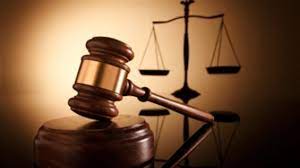